Payment Process for Independent Living Services (ILS) Contracts
Centers for Independent Living
Presented by MRS Program Enhancement Division
Payment Process for ILS Contracts
Purpose
To demonstrate how Michigan Rehabilitation Services reimburses Centers for Independent Living (CIL) for expenses in their ILS contract.

This discussion will include regulatory guidance from the Administration for Community Living (ACL), 2 CFR 200, and the State of Michigan procurement requirements.
MICHIGAN REHABILITATION SERVICES
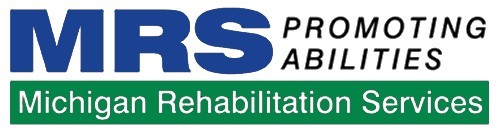 Payment Process for ILS Contracts
SPIL  Part B Funding Breakdown
Part B funds are utilized for three purposes:
35% is allocated to the Bureau of Services for Blind Persons (BSBP) to provide direct IL Services. 
15% is used for the operations of SILC. 
50% is granted to the CILs by the DSE for general operations.
MRS would be responsible to contract the non-BSBP 65%
MICHIGAN REHABILITATION SERVICES
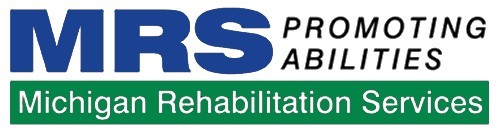 Payment Process for ILS Contracts
Relationship MRS and CIL ILS Funds
Dept. of Health & Human Services  Admin. for Community Living
Dept. of Labor & Economic Opportunity 
Michigan Rehabilitation Services
Centers for Independent Living
MICHIGAN REHABILITATION SERVICES
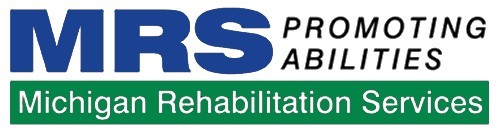 Payment Process for ILS Contracts
Payment to CIL  Social Security Admin. Program Income (SSA-PI) & State funds (ILS contract only)
Dept. of Labor & Economic Opportunity 
Michigan Rehabilitation Services
Centers for Independent Living
MICHIGAN REHABILITATION SERVICES
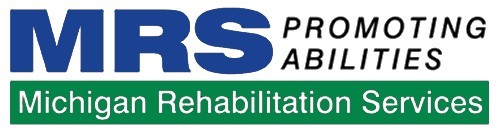 Payment Process for ILS Contracts
Define Payment Sources
3 Sources
State Funding
Social Security Admin. Program Income (SSA-PI)
Title VII Funds (Part B)
MICHIGAN REHABILITATION SERVICES
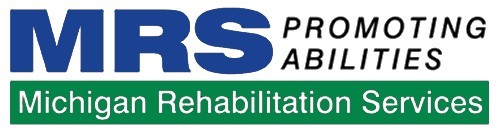 Payment Process for ILS Contracts
Define Payment Sources
State Funding: 
Appropriated GF/GP funds are allocated as part of the ILS contracts
Applicable compliance requirements include: State boilerplate language, 2 CFR 200, and ACL regulations.
State funds cannot carryover from one year to the next.
State funds not spent in the designated fiscal year are lost!
MICHIGAN REHABILITATION SERVICES
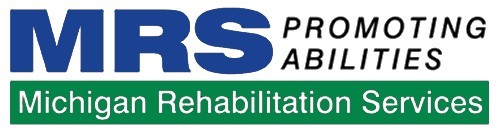 Payment Process for ILS Contracts
Define Payment Sources
Social Security Admin. Program Income:
SSA-PI funds are allocated as part of the ILS contracts.
Applicable compliance requirements include: 2 CFR 200, and ACL regulations.
SSA-PI cannot carryover from one year to the next.
SSA-PI funds not spent in the designated fiscal year are lost !
MICHIGAN REHABILITATION SERVICES
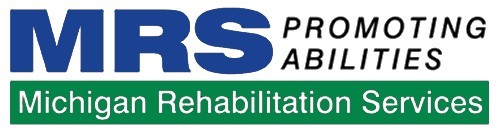 Payment Process for ILS Contracts
Define Payment Sources
Title VII Funds (Part B):
These Federal funds are awarded to the State of Michigan in a grant from ACL.
Applicable compliance requirements include: CFDA number 93.369, 2 CFR 200, and ACL regulations.
Title VII funds can carryover over one year.
Unspent Title VII funds in the designated fiscal year are not lost!
MICHIGAN REHABILITATION SERVICES
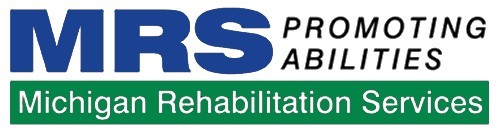 Payment Process for ILS Contracts
MRS CIL Title VII Part B Payment Protections
Title VII Funds (Part B):
The MRS process utilized to reimburse the CILs for ILS Contract (Title VII) expenses includes the following protections: 
Incorporation of controls which comply with all Federal and state requirements  
Installation of internal controls which mitigates the CILs against the potential loss of allocated funding.
MICHIGAN REHABILITATION SERVICES
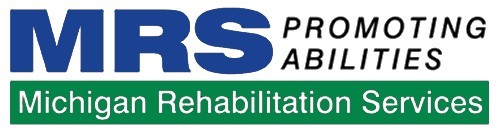 Payment Process for ILS Contracts
Internal Controls  Complying with SPIL Funding Requirements
Requirement:
The combination of GF/GP, non-Federal SSA-PI and Title VII (Part B) funding is allocated to each CIL as designated in the SPIL and state boilerplate.

MRS Internal Control:
MRS will ensure total contract amounts are calculated from the three funding sources specified in the SPIL and state boilerplate.
MICHIGAN REHABILITATION SERVICES
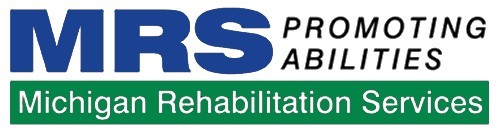 Payment Process for ILS Contracts
Rationale for Payment Process
Internal Control Objective:
To establish internal controls over the payment process which mitigates  the potential loss of funds.  
Internal Control:
State GF/GP, SSA-PI and Title VII (Part B) carryover funds are utilized first in payments to CILs. Current year Title VII (Part B) funds are utilized after those three sources are exhausted. Unused current year Title VII (Part B) funds are carried over to the next fiscal year.
MICHIGAN REHABILITATION SERVICES
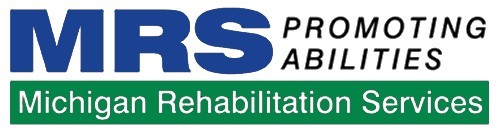 Payment Process for ILS Contracts
Internal Control  Protect State GF/GP and SSA-PI Funding
Drawing from the sources of funding:  
The type of funds drawn down by each CIL depends on the timing and amount of their billing (SOE).
Last Dollars
First Dollars
State Funds
Cannot    Carryover
SSA-PI
Cannot    Carryover
Title VII
Carryover from  previous FY
Title VII
Unspent can   Carryover 1 yr
MICHIGAN REHABILITATION SERVICES
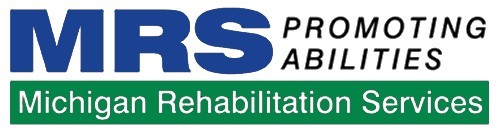 Payment Process for ILS Contracts
Internal Control  Protect State GF/GP and SSA-PI Funding
Drawing from the sources of funding:  
The type of funds drawn down by each CIL depends on the timing and amount of their billing (SOE).
Last Dollars
First Dollars
State Funds
Cannot    Carryover
SSA-PI
Cannot    Carryover
Title VII
Carryover from  previous FY
Title VII
Unspent can   carryover 1 yr
MICHIGAN REHABILITATION SERVICES
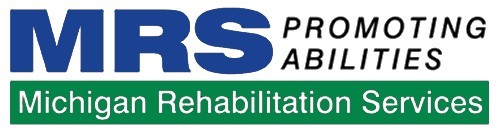 Payment Process for ILS Contracts
Internal Control  Protect State GF/GP and SSA-PI Funding
Drawing from the sources of funding:  
The type of funds drawn down by each CIL depends on the timing and amount of their billing (SOE).
Last Dollars
First Dollars
State Funds
Cannot    Carryover
SSA-PI
Cannot    Carryover
Title VII
Carryover from  previous FY
Title VII
Unspent can   carryover 1 yr
MICHIGAN REHABILITATION SERVICES
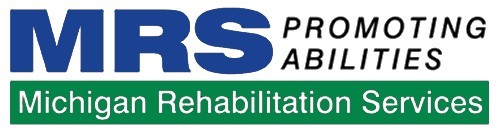 Payment Process for ILS Contracts
Internal Control  Protect State GF/GP and SSA-PI Funding
Drawing from the sources of funding:  
The type of funds drawn down by each CIL depends on the timing and amount of their billing (SOE).
Last Dollars
First Dollars
State Funds
Cannot    Carryover
SSA-PI
Cannot    Carryover
Title VII
Carryover from  previous FY
Title VII
Unspent can   carryover 1 yr
MICHIGAN REHABILITATION SERVICES
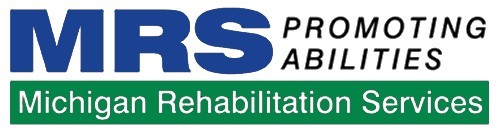 Payment Process for ILS Contracts
Examples of how these internal controls have protected funds in the past.
MICHIGAN REHABILITATION SERVICES
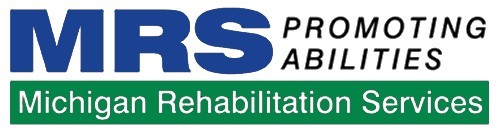 Payment Process for ILS Contracts
Summary of Title VII (Part B) Funding
All CIL allocated Title VII (Part B) funding drawn down over the past five years have either been expended by the CILs or carried over into the next fiscal year.
MICHIGAN REHABILITATION SERVICES
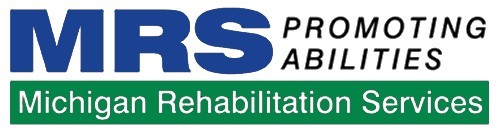 Payment Process for ILS Contracts
Summary of Funding
All state GF/GP and SSA-PI funding sources have been protected to ensure that no loss of funding has occurred over the past five years.
MICHIGAN REHABILITATION SERVICES
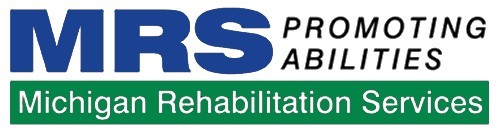 Payment Process for ILS Contracts
Summary of Title VII (Part B) Funding
All Title VII (Part B), state GF/GP and SSA-PI are reported on the Program Performance and the SF-425 reports.
MICHIGAN REHABILITATION SERVICES
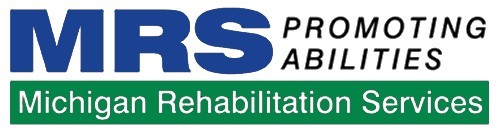 Payment Process for ILS Contracts
Summary of CIL Funding
All CIL budgets for the ILS program were set up in accordance with the SPIL allotment amounts.

The only reason a CIL did not receive their total allotment is due to reporting insufficient expenditures to fully expend the total allotted contract amount.
MICHIGAN REHABILITATION SERVICES
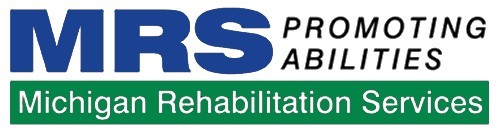 Michigan Department of Labor and Economic Opportunity Employment and Training

Michigan.gov/MRS

Presented by:
Bill Addison
Rodney Craig
Kevin Green